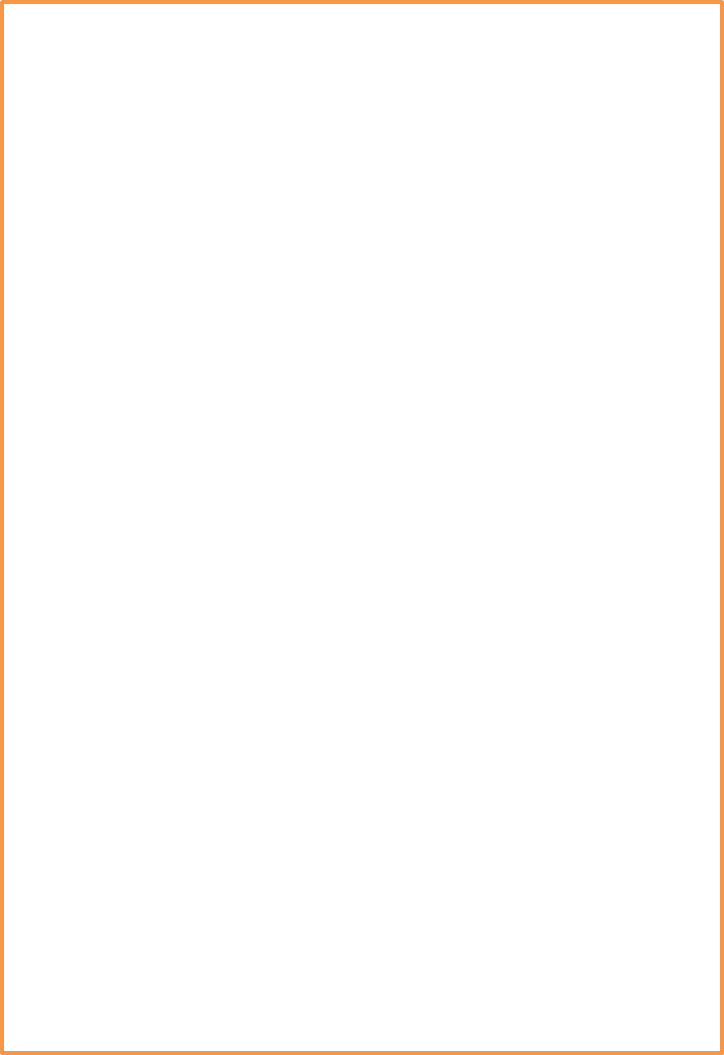 24 марта.
Букварь. Чтение по закладке. Следующее занятие 7 апреля. Дополнительный урок – пение.
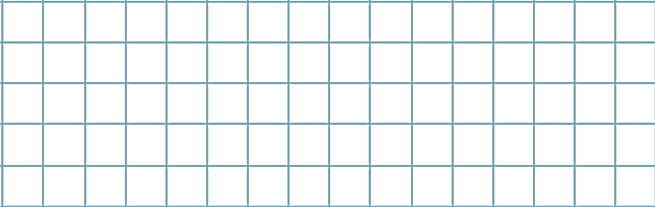 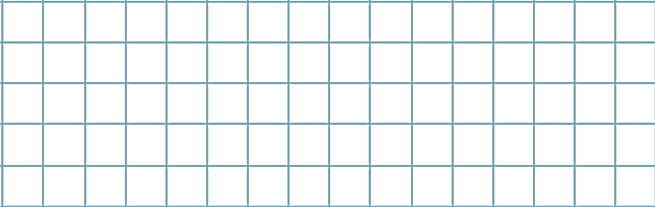 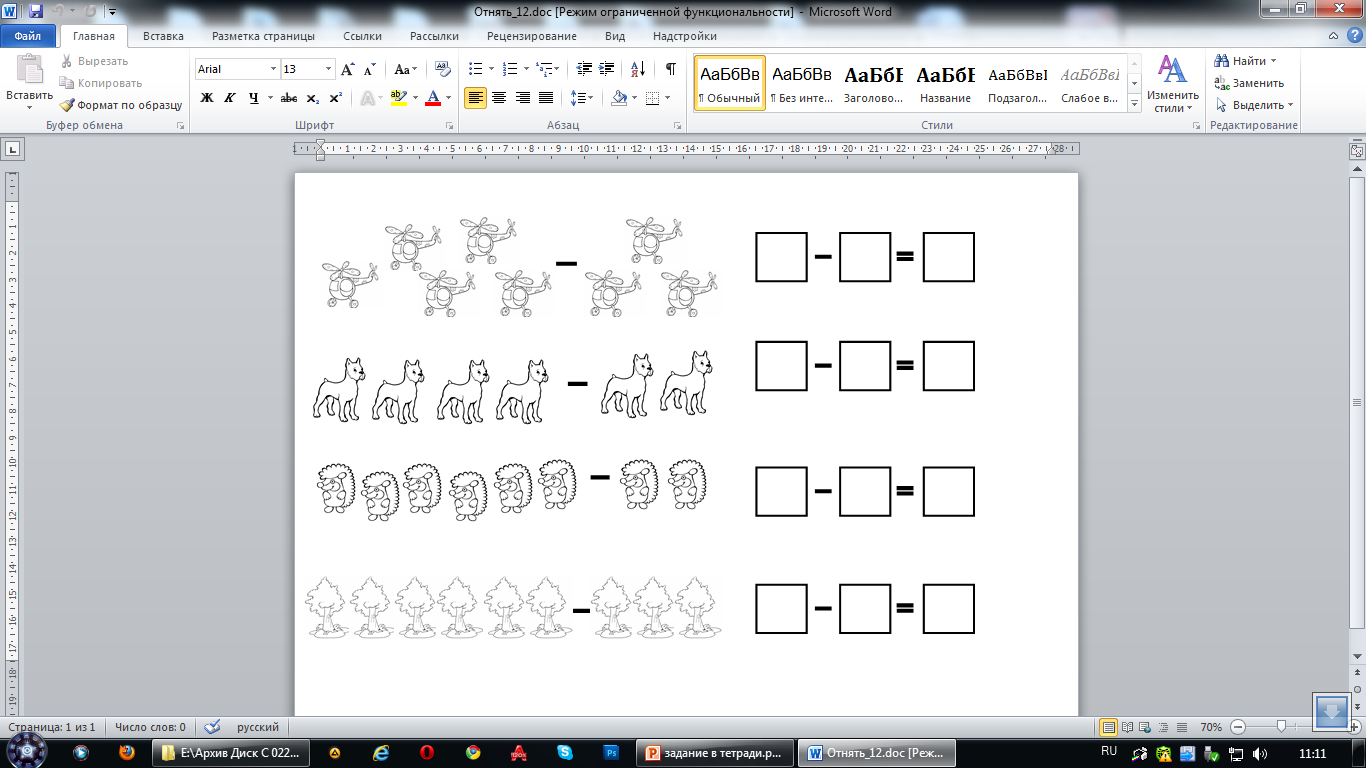 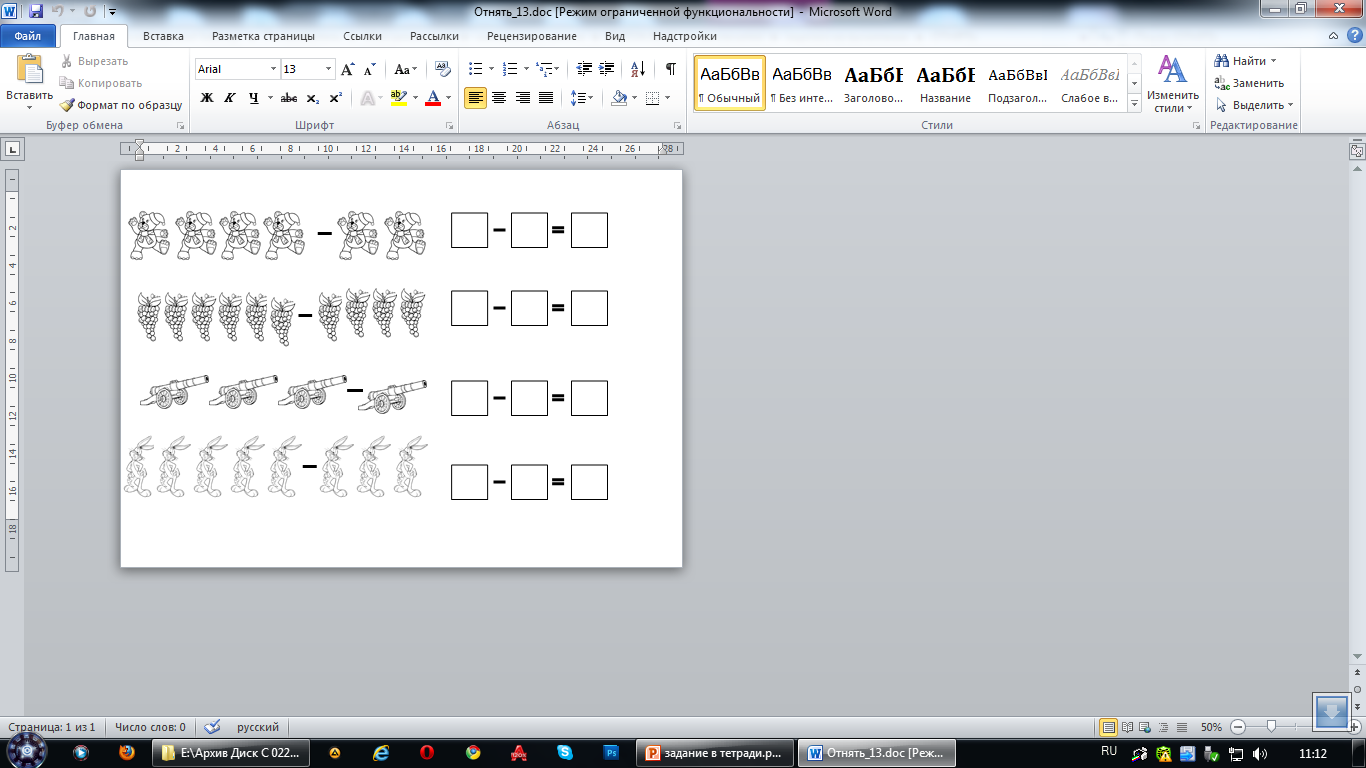 Посчитай и обведи нужную цифру.
Посчитай и обведи нужную цифру.
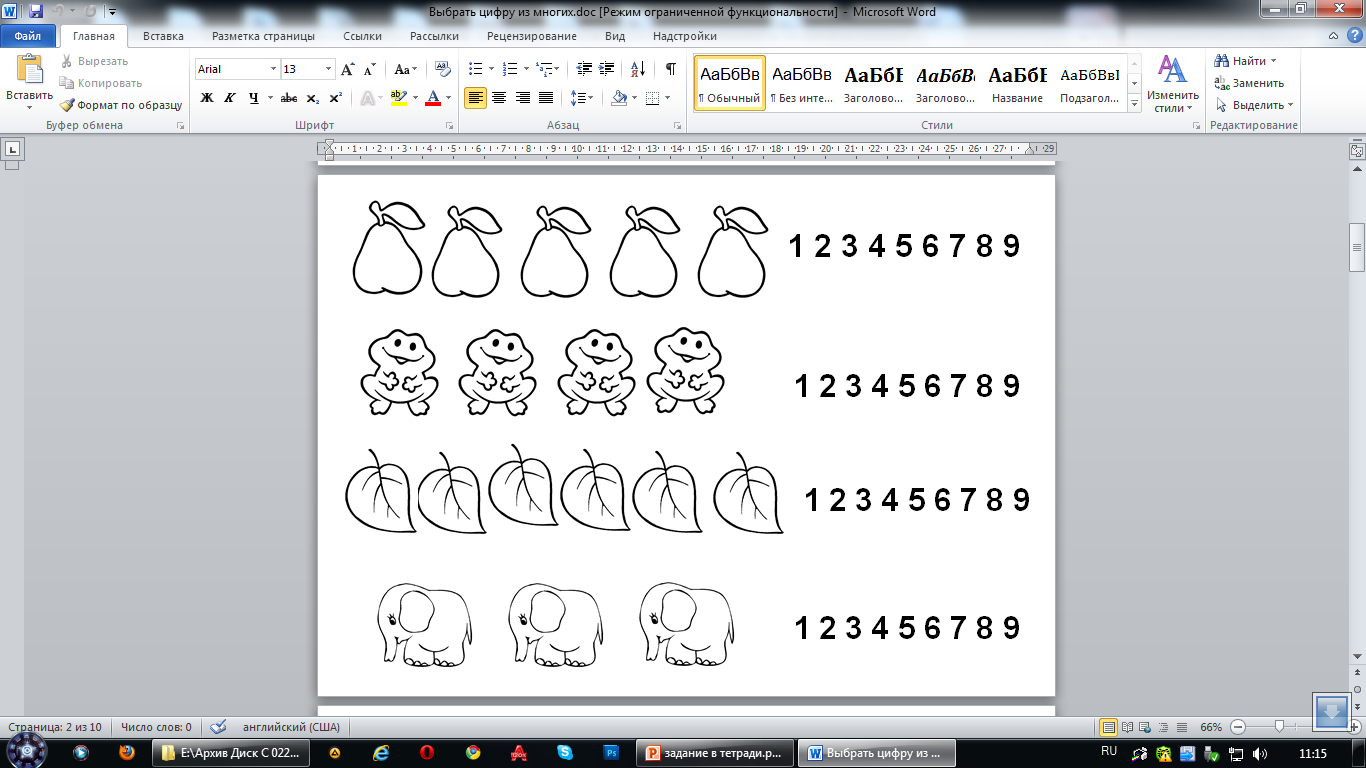 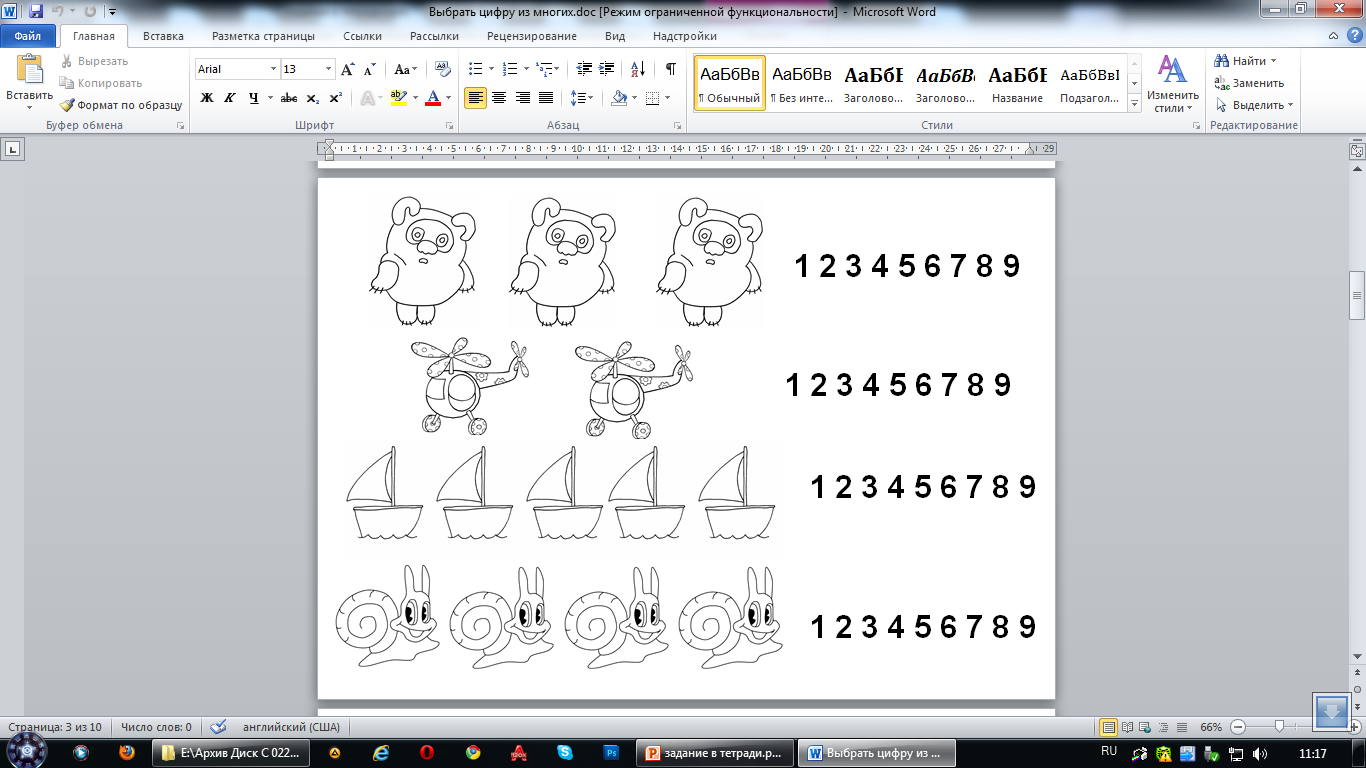